1. 
ĐẠO ĐỨC LỚP 2
BỘ SÁCH CHÂN TRỜI SÁNG TẠO
BÀI 3. Tiết 2
BẢO QUẢN ĐỒ DÙNG CÁ NHÂN
Bài hát “Sách bút thân yêu ơi”
Nhạc và lời Bùi Đình Thảo
Kiểm tra kiến thức cũ
1. Em hãy nêu một việc cần làm để bảo quản đồ dùng cá nhân?
2. Vì sao cần bảo quản đồ dùng cá nhân?
Đạo đức
Bài 3: Bảo quản đồ dùng cá nhân
Tiết 2
(Trang 16, trang 17)
Nhận xét về việc làm của Cốm
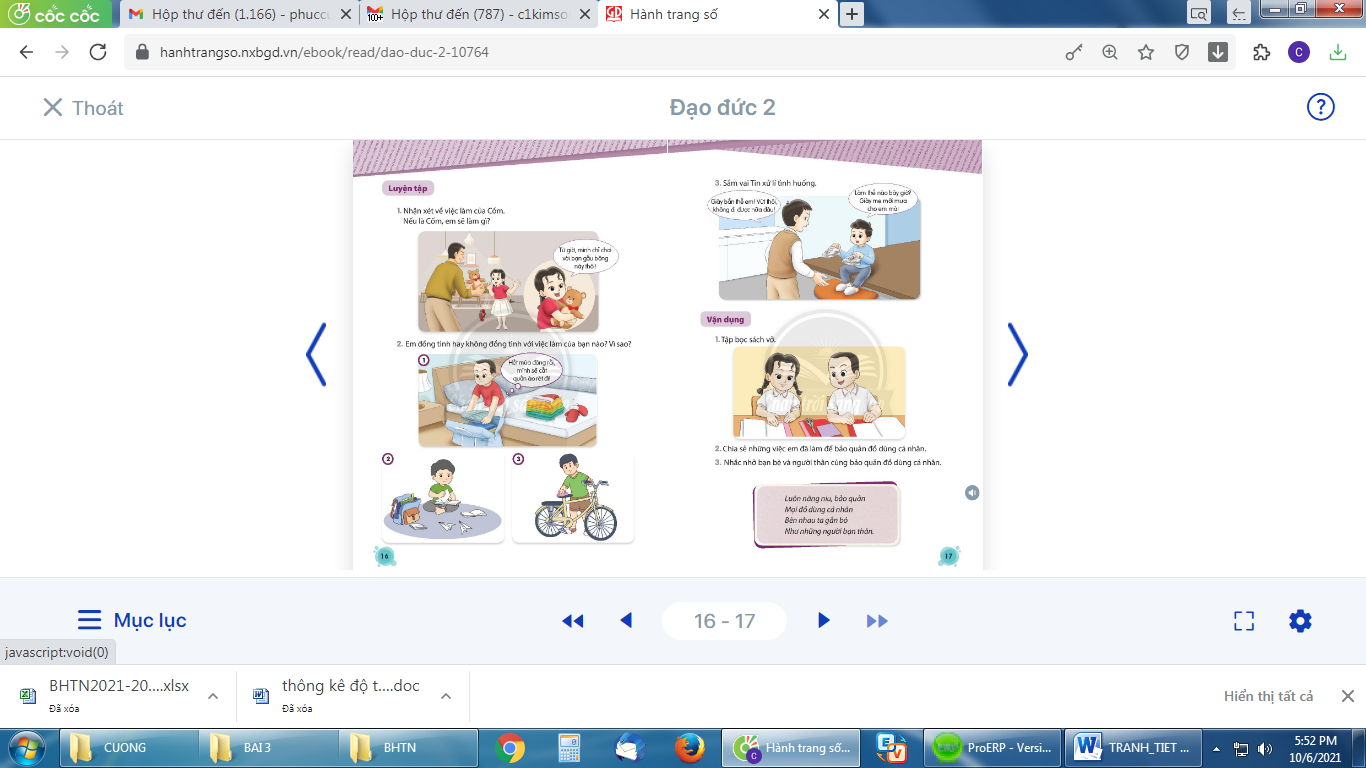 Từ giờ, mình chỉ chơi với bạn gấu bông này thôi!
Nếu là Cốm, em sẽ làm gì?
Bố tặng cho bạn Cốm con gấu bông mới, bạn Cốm lập tức vứt chiếc ô tô nhựa cũ đi và chỉ chơi với con gấu bông mới mà thôi.
	Bạn Cốm đã không biết giữ gìn đồ chơi của mình, nếu hôm khác cần chơi ô tô sẽ không có ô tô nữa.
Em không nên vứt bỏ đồ chơi cũ khi có đồ chơi mới; 
	Tặng đồ chơi cũ cho bạn khác;
	Cùng chơi cả đồ chơi cũ và đồ chơi mới;
	Cất đồ chơi cũ vào hộp để khi khác lấy ra chơi;
Em đồng tình với việc làm của bạn nào? Vì sao?
Hết mùa đông rồi, mình sẽ cất quần áo rét đi!
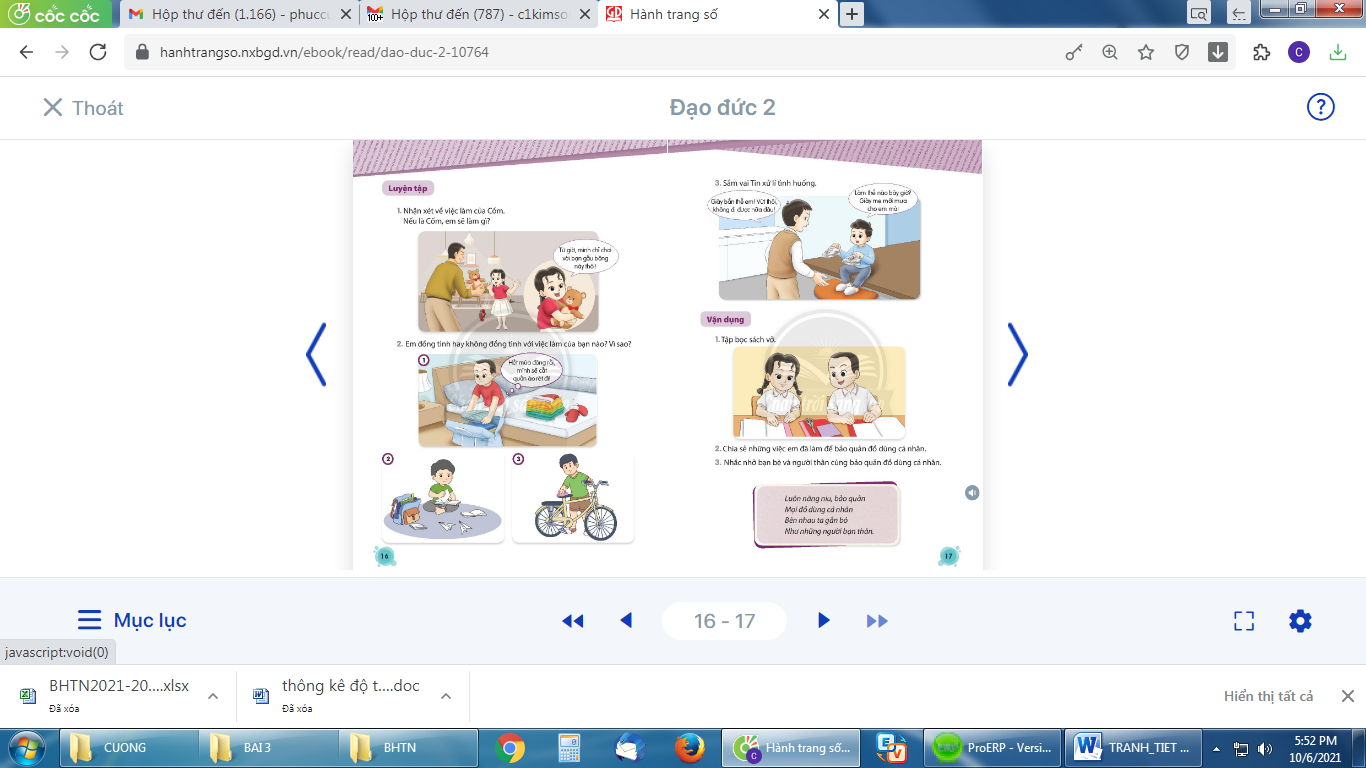 1
2
3
Tranh 1. Bạn nam cất giữ quần áo ấm khi mùa đông hết, dù có thể mùa đông năm sau, bạn không còn mặc vừa những quần áo này nữa.
Tranh 2. Bạn nam đang xé vở lấy giấy gấp đồ chơi.
Tranh 3. Bạn nam đang lau chùi chiếc xe đạp của mình.
Sắm vai Tin xử lý tình huống
Làm thế nào bây giờ? Giày mẹ mới mua cho em mà!
Giày bẩn thế em! Vứt thôi, không đi được nữa đâu!
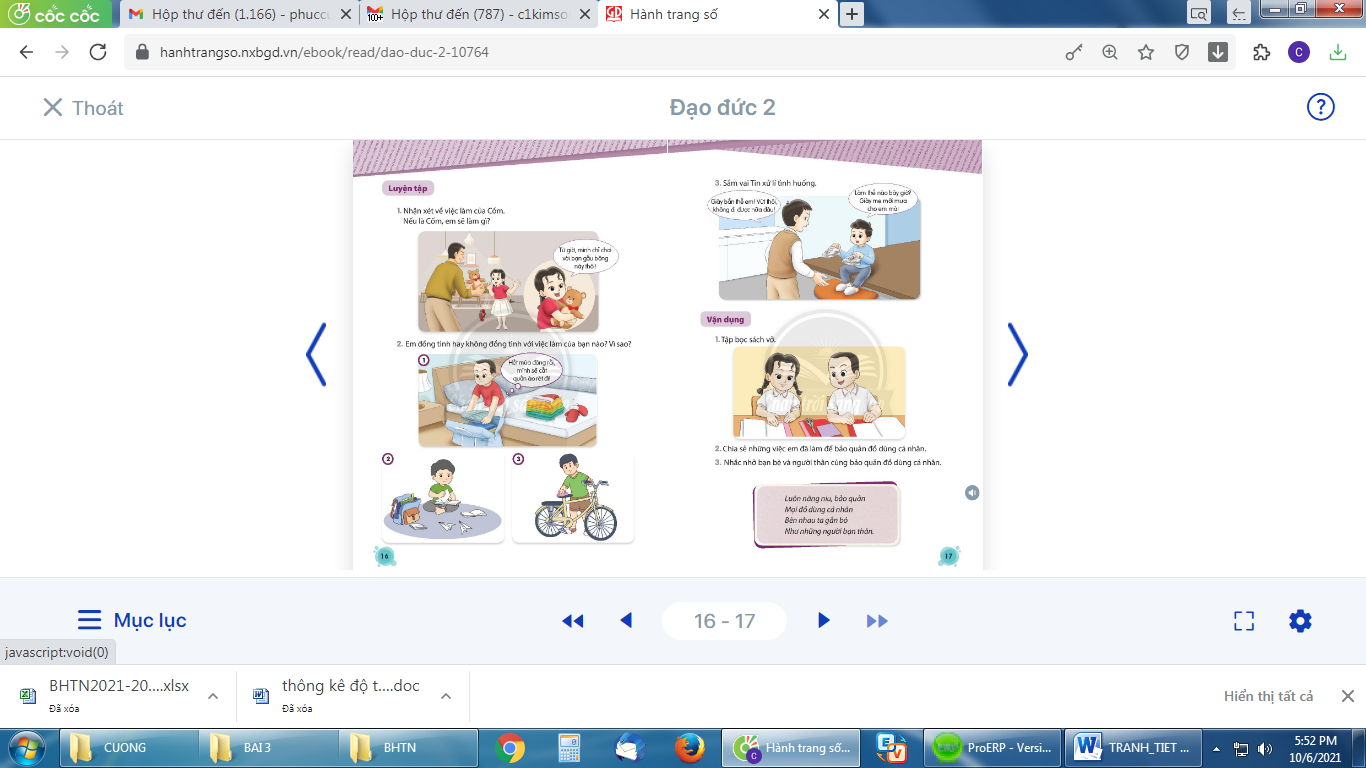 Đem giày đi giặt;
	Chùi giày bằng khăn hoặc giấy ướt;
	Nhờ bố mẹ giúp đỡ;
	Biết rút kinh nghiệm để lần sau không làm bẩn giày khi đi đường …
Chia sẻ những việc em đã làm để bảo quản đồ dùng cá nhân?
- Em cất sách vở đã học xong lên giá sách;- Em bảo quản sách vở luôn phẳng phiu;	- Em cất đồ chơi gọn gàng, cẩn thận vào trong tủ đựng đồ chơi...
Nhắc nhở bạn bè, người thân cùng bảo quản đồ dùng cá nhân.
Luôn nâng niu bảo quản
	Mọi đồ dùng cá nhân
	Bên nhau ta gắn bó
	Như những người bạn thân.
Viết vào vở cho tuần sau
Thứ tư, ngày 10 tháng 11 năm 2021
Đạo đức
Bài 4. Bảo quản đồ dùng gia đình
Tiết 1
(Trang 18, trang 19)
Tập bọc sách vở.
Nêu việc làm của em để bảo quản:
	+ Đồ dùng học tập: ………………
	+ Đồ chơi: ……………………….
	+ Giày dép: ………………………
	+ Trang phục: …………………….
Thầy mong các em ai cũng chăm ngoan học giỏi, biết vâng lời ông bà cha mẹ, quý trọng thời gian, biết nhận lỗi và sửa lỗi, bảo quản đồ dùng cá nhân. 
	Chào các em. Hẹn gặp lại nhé!